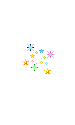 Осень.Правит городом осенний вернисаж,Зазывая листопадной красотой.И желтеющий, краснеющий пейзажКаждый день меняет яркий образ свой.За ночь лужицы покрылись коркой льда.В парке ветра уносящийся порывЗакружил, и вся упавшая листваПодхватила ранней осени мотив.А. Ковязина.
Шестнадцатое октября.Классная работа.
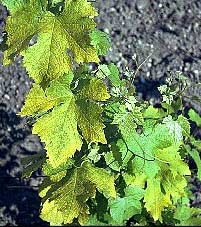 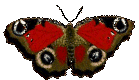 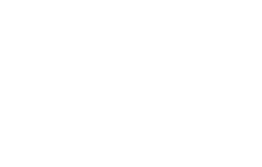 Маренго, палевый, перванш.
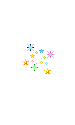 Осень.Правит городом осенний вернисаж,Зазывая листопадной красотой.И желтеющий ,краснеющий пейзажКаждый день меняет яркий образ свой.За ночь лужицы покрылись коркой льда.В парке ветра уносящийся порывЗакружил, и вся упавшая листваПодхватили ранней осени мотив.
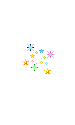 Осень.Правит городом осенний вернисаж,Зазывая листопадной красотой.И желтеющий, краснеющий пейзажКаждый день меняет яркий образ свой.За ночь лужицы покрылись коркой льда.В парке ветра уносящийся порывЗакружил, и вся упавшая листваПодхватили ранней осени мотив.
Действительные причастия прошедшего времени.
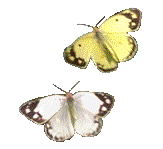 1 группа-описание природы (Альбом стр.21)2 группа-работа по карточкам3 группа-упр.96
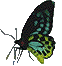 Действительные причастия 
прошедшего времени
Действительные причастия 
прошедшего времени
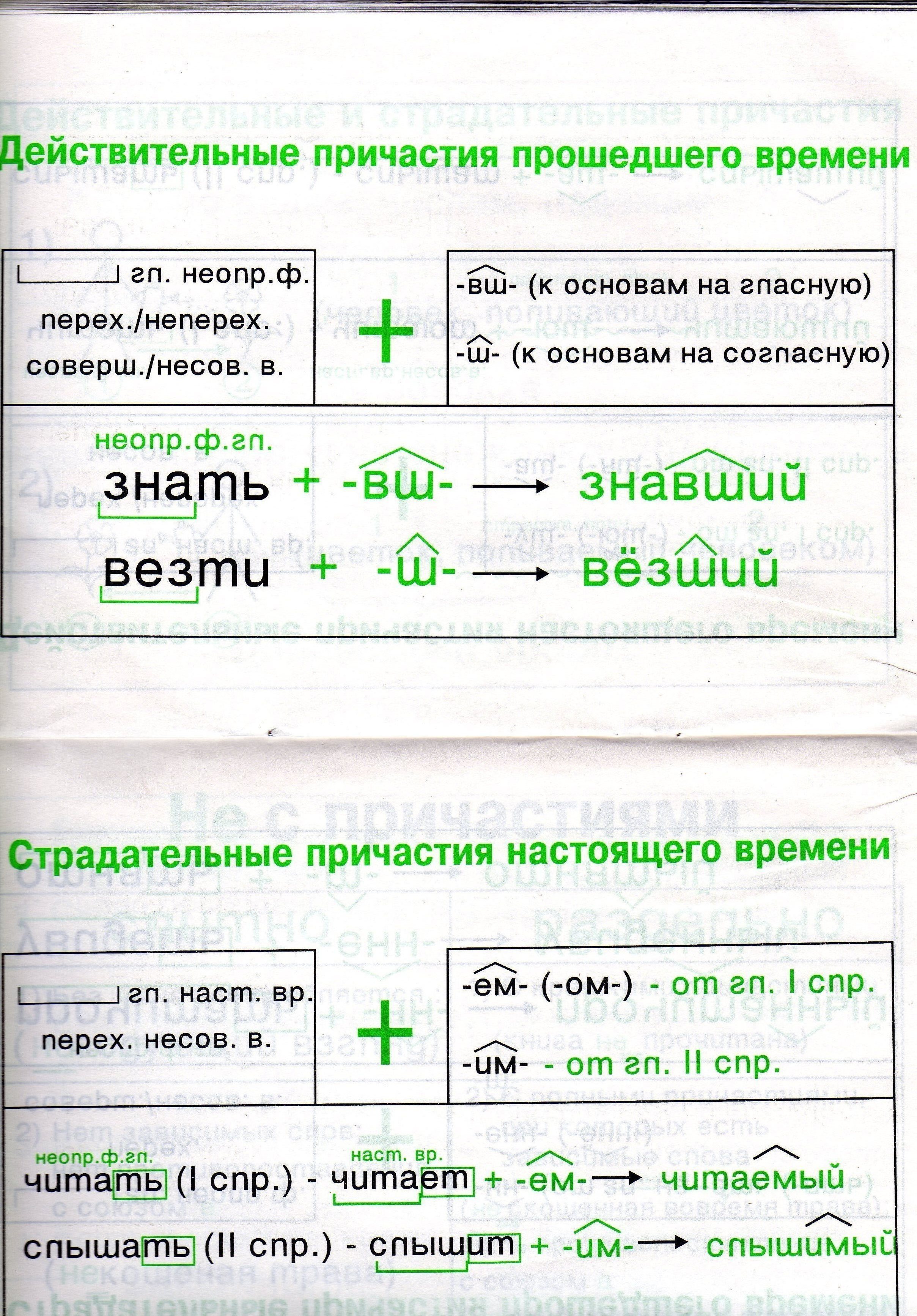 Действительные причастия 
прошедшего времени
Действительные причастия 
прошедшего времени
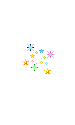 2А группа1)с медвежатами, наслаждавшимися в лесной чаще утренней прохладой;2)туман, застилавший лесные дали прозрачной дымкой;3)сосны, еще не сбросившие с себя сон;4)солнце, выглянувшее из-за горизонта:5)облака, проплывавшие высоко-высоко над деревьями;6)воздух, пахнувший смолой;7)у сосны, сломанной бурей;8)третий, залезший на верхушку сосны;
2 б группаЗадрожавшие, побледневший,поднявшихся,выплывший.
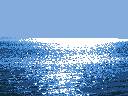 Исследовать п.17, выучить ОС.1)Упр.982)написать сочинение «Сон осеннего листа».
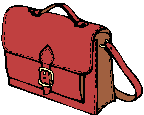